Учим поколение Z чтению и письму c УМК «Английский в фокусе» 2-4
Надежда Быкова, Марина Поспелова
Поколение Z
Годы рождения
2000 - 2020
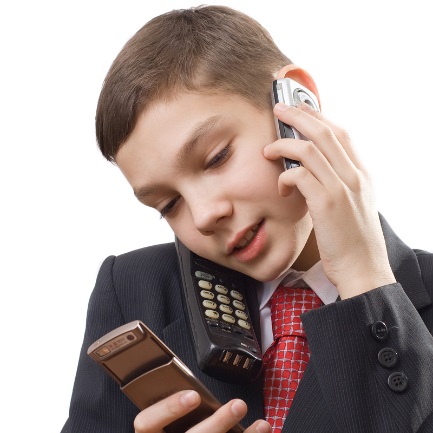 могут делать одновременно несколько дел 
предпочитают увидеть, а не прочитать
нацелены на быстрый результат
умеют хорошо работать с информацией
обладают «клиповым» мышлением
плохо запоминают 
гиперактивны
хотят достигать результата, но не любят ждать
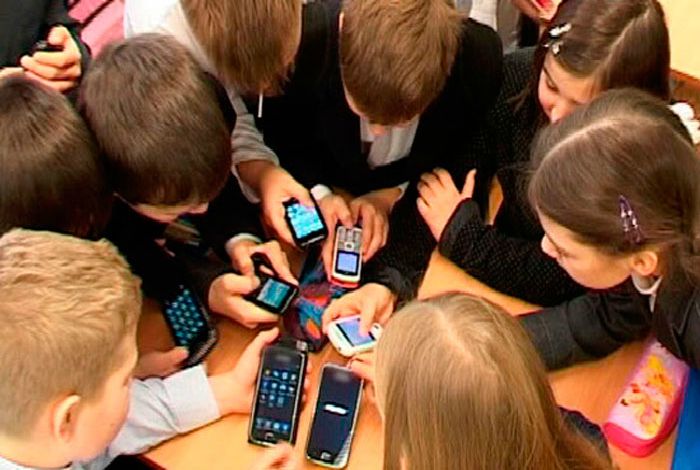 ЧТЕНИЕ. Планируемые результаты:
Выпускник научится:
соотносить графический образ английского слова с его звуковым образом
читать вслух небольшой текст, построенный на изученном языковом материале, соблюдая правила произношения и соответствующую интонацию
читать про себя и понимать содержание небольшого текста, построенного в основном на изученном языковом материале

читать про себя и находить необходимую информацию
Во 2-м классе 
основное внимание уделяется чтению слов, предложений, 
главным образом, вслух
ТРАДИЦИОННЫЙ ПОДХОД
буква – звук – слог – слово

Name the letter

Sound the letter
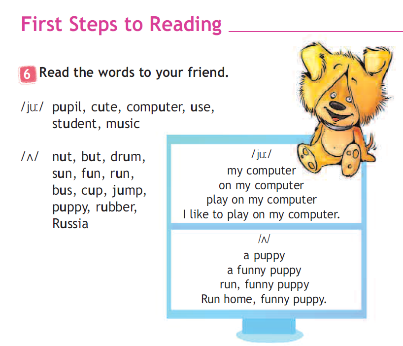 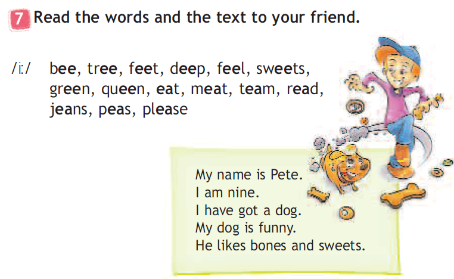 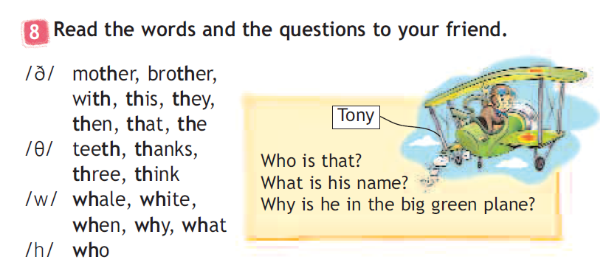 Большое количество исключений
are  have  give  one  two
shoes  goes  does
how  show
four  our
love  home 
ear  wear
daughter  laughter
«ПРАВОПОЛУШАРНОСТЬ»младших школьников
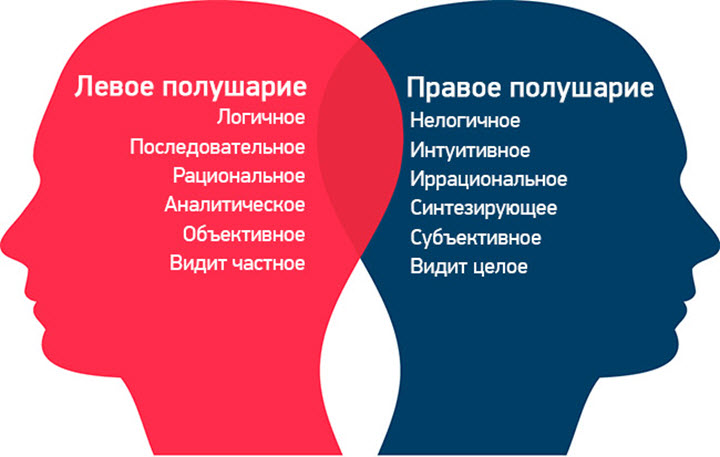 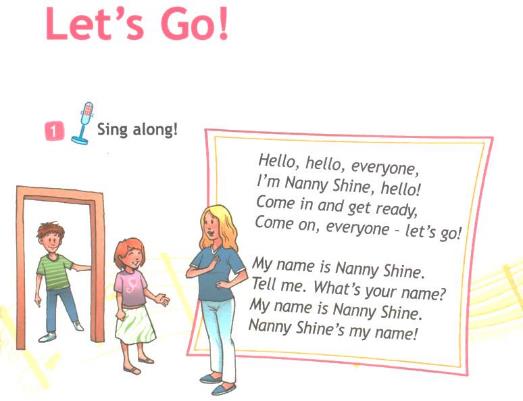 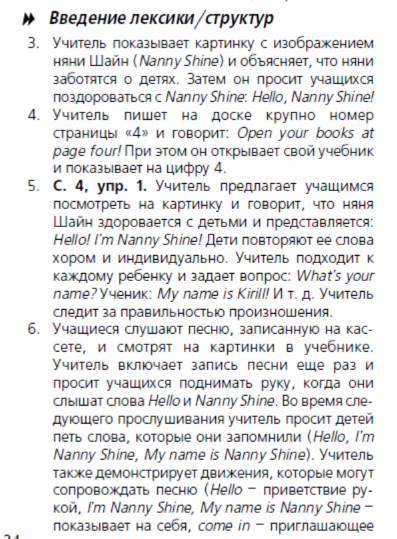 Поднимать руку, когда слышат слова Hello и Nanny Shine
Петь слова, которые запомнили Hello,  I’m Nanny Shine, My name is Nanny Shine
Почему алфавит фонетический?
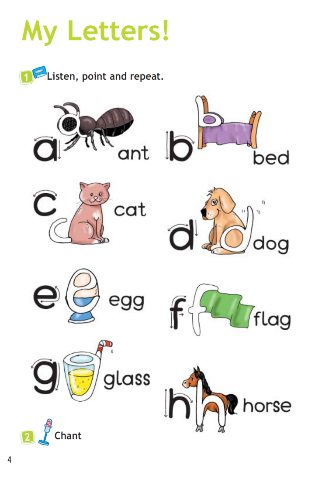 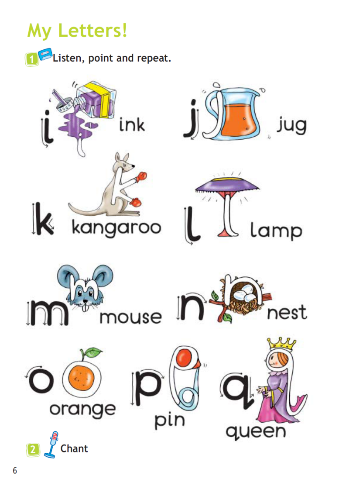 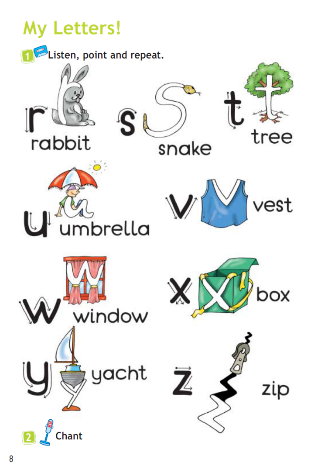 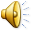 Прописываем буквы
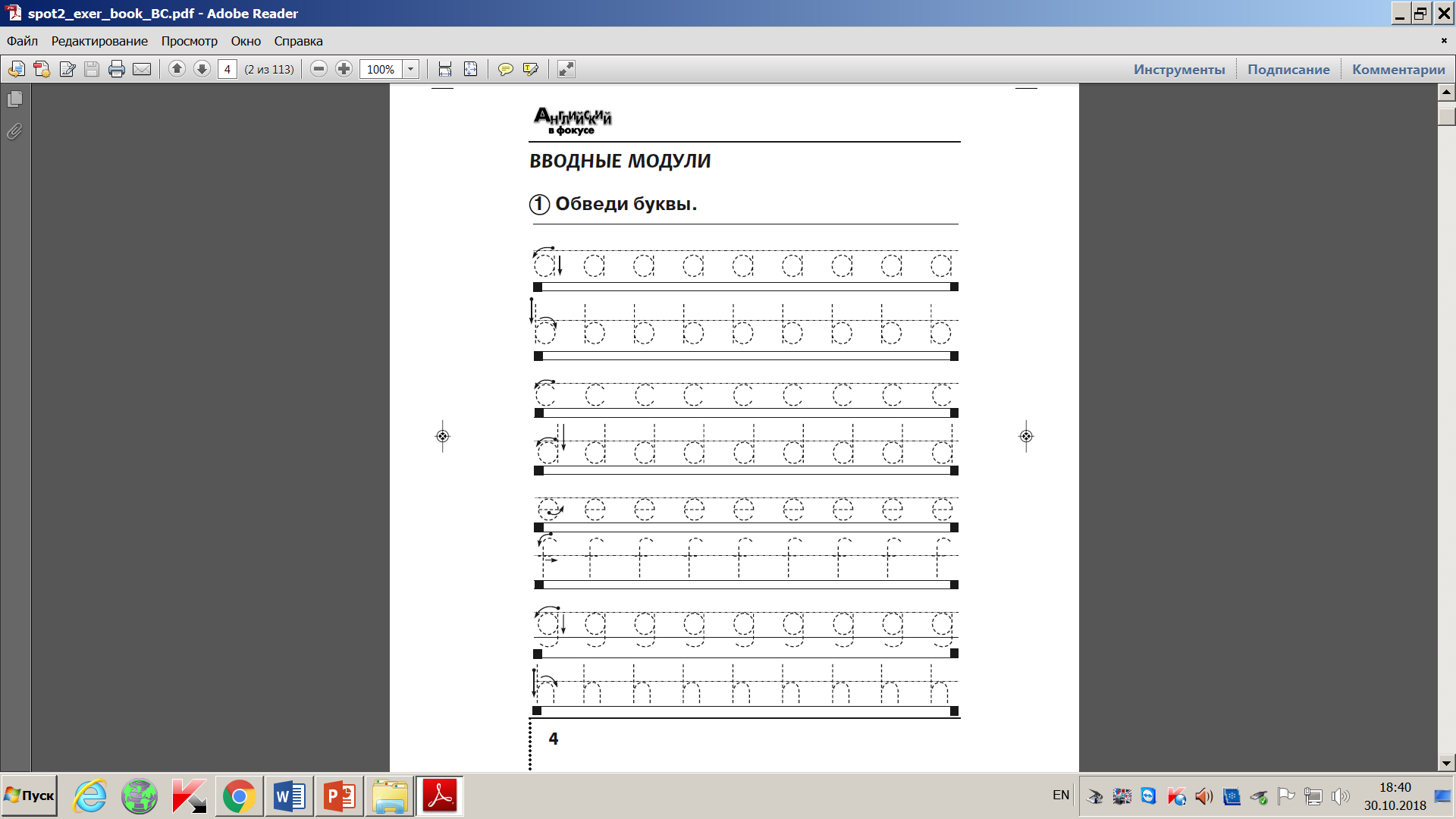 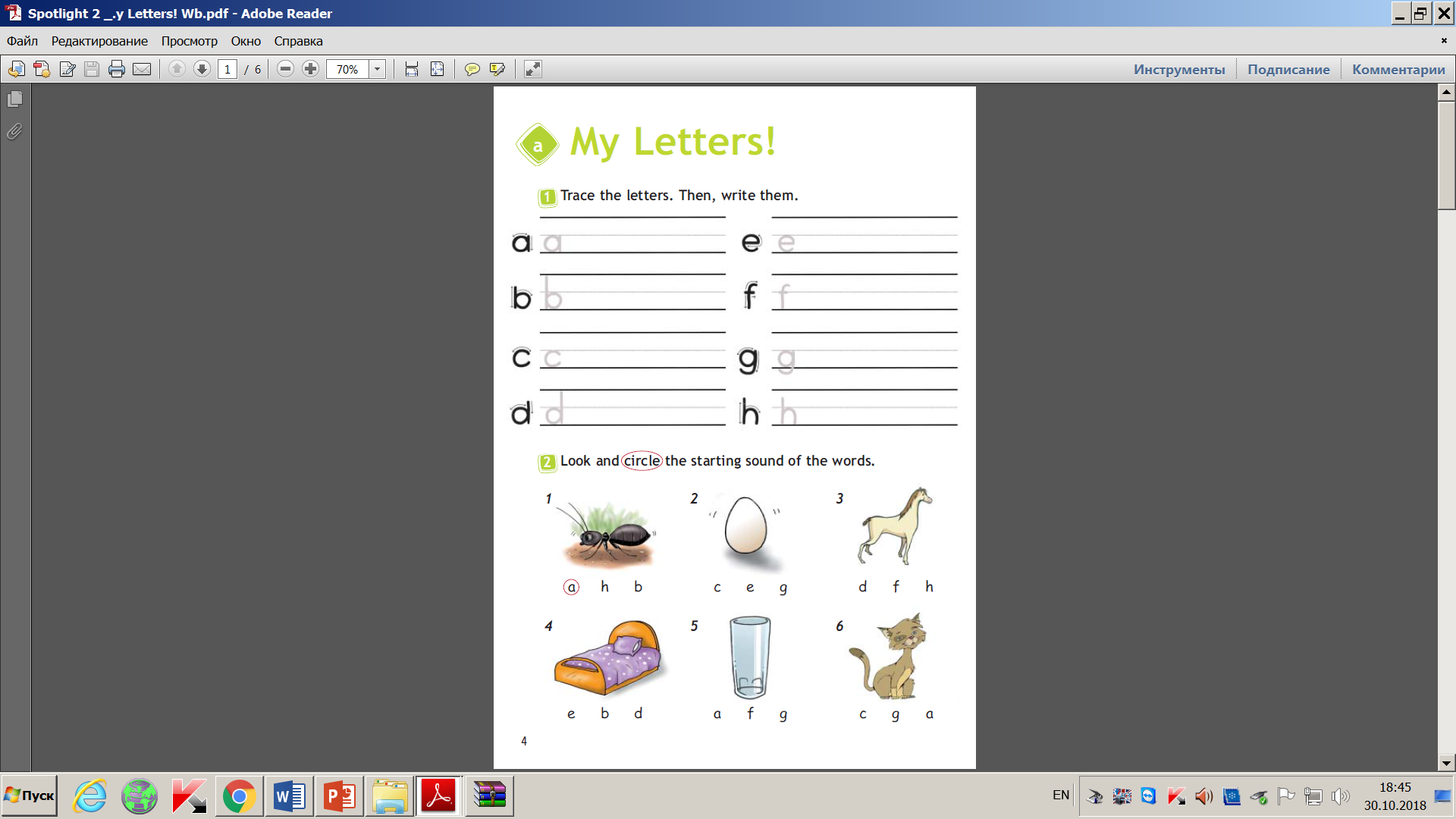 BOARD GAME
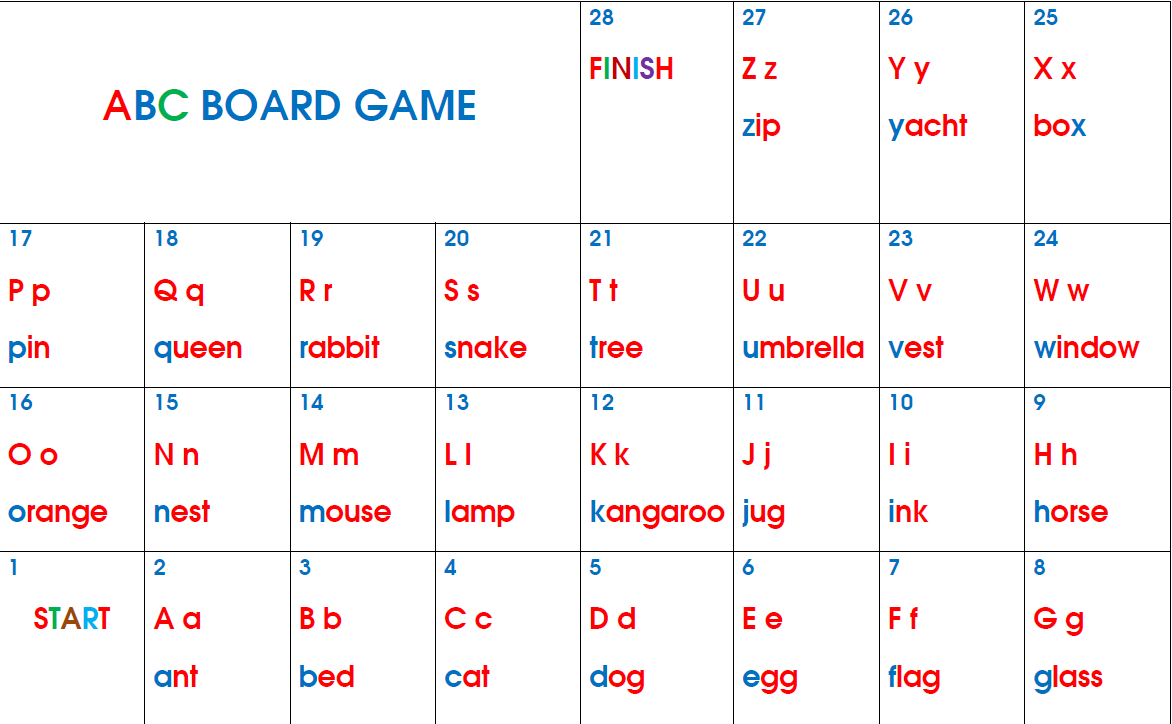 Как можно выучить алфавит за один урок?
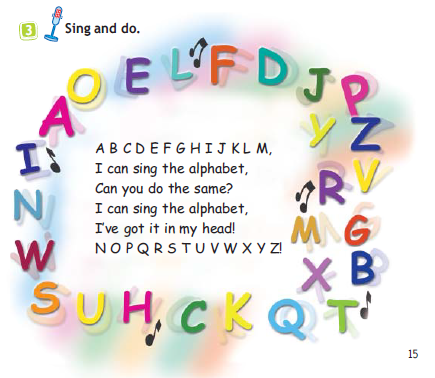 БЕСЕДА (CHIT-CHAT)
Учитель читает образец, 
указывая на героев.
Дети повторяют хором 
и индивидуально.
Учитель читает первую 
реплику/вопрос, а учащиеся по очереди отвечают, используя все картинки упражнения.
Учащиеся выполняют упражнение в парах. 
Учитель предлагает отдельным учащимся разыграть диалог перед классом.
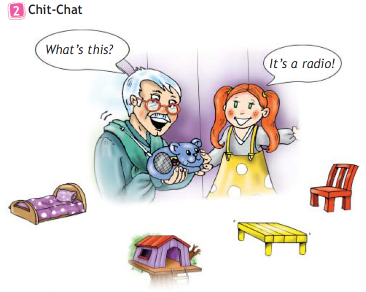 ПРАВИЛА ЧТЕНИЯ И ТРАНСКРИПЦИЯ
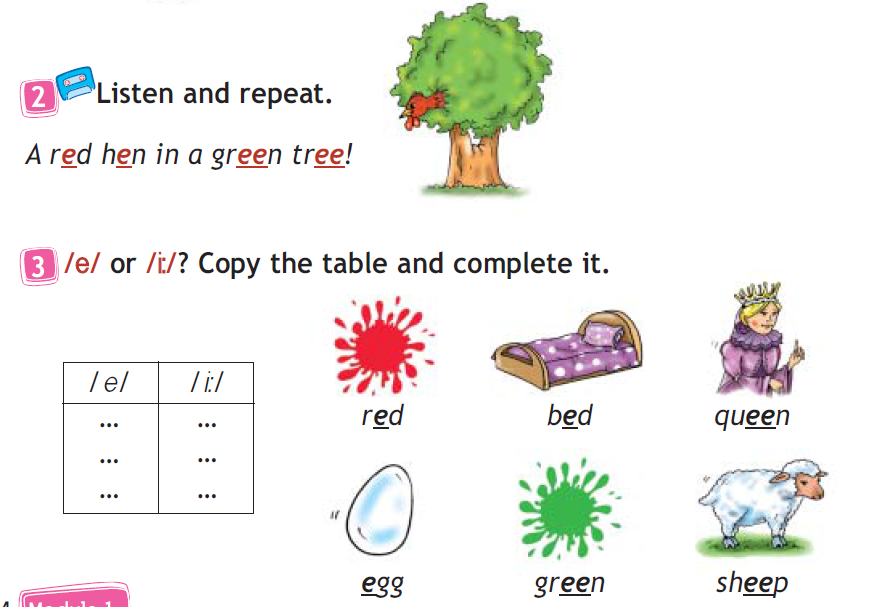 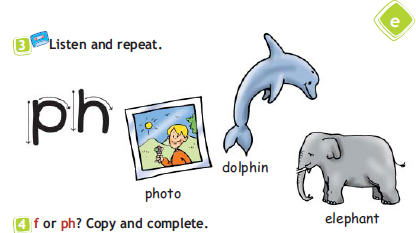 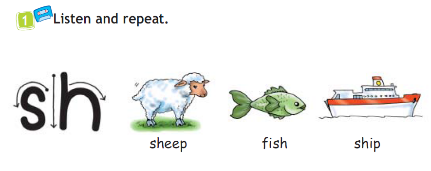 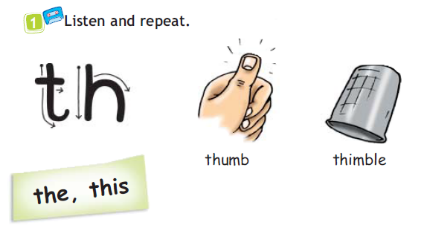 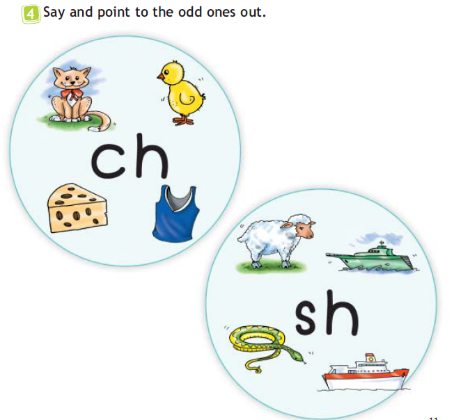 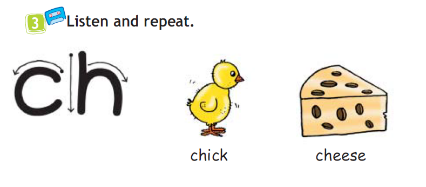 Обучаем чтению ПО ПРАВИЛАМВ 3 И 4 КЛАССАХ
Метод глобального чтения остаётся
Новые слова
Сюжетный диалог
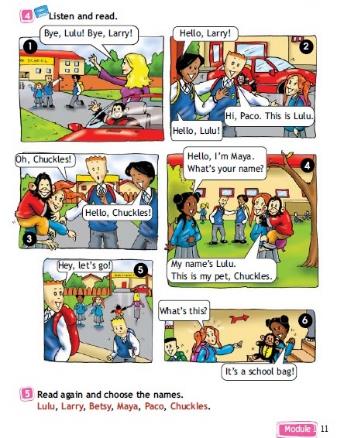 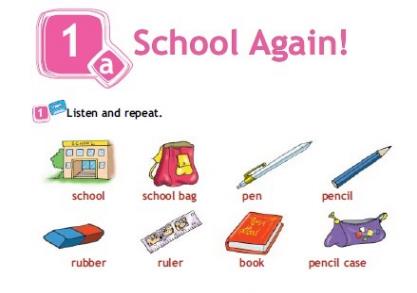 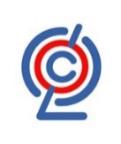 Планируемый результат: соотносить графический образ английского слова 
с его звуковым образом
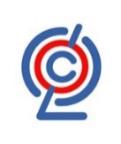 Планируемый результат: 
читать вслух небольшой текст, построенный на изученном языковом материале, соблюдая правила произношения и соответствующую интонацию
ТИПЫ ТЕКСТОВ
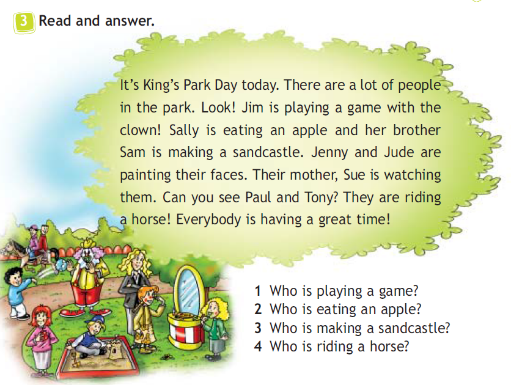 ПОВЕСТВОВАТЕЛЬНЫЕ
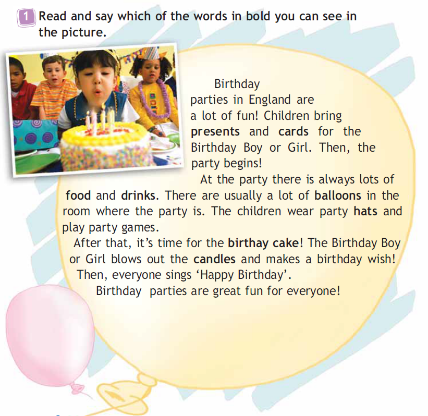 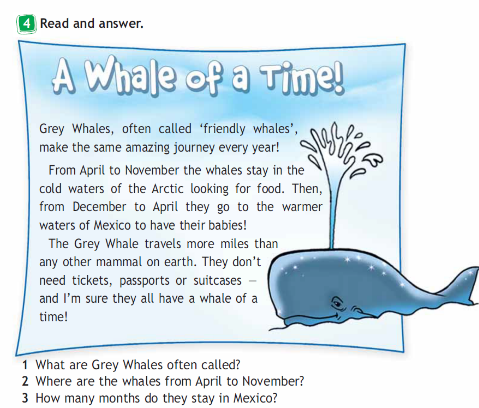 НАУЧНО- ПОПУЛЯРНЫЕ
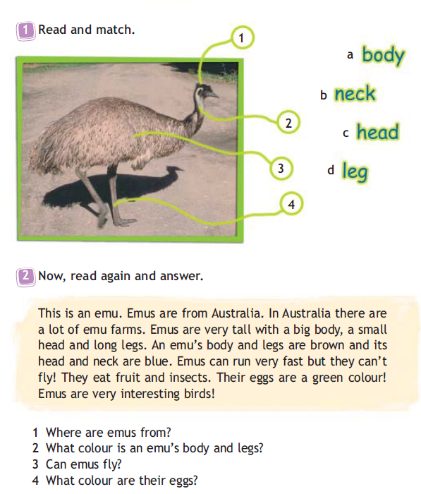 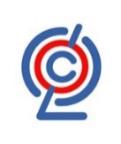 Планируемый результат: 
восстанавливать слово, предложение, текст в соответствии с решаемой учебной задачей
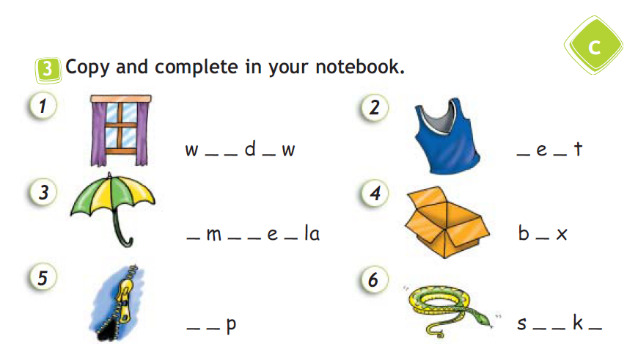 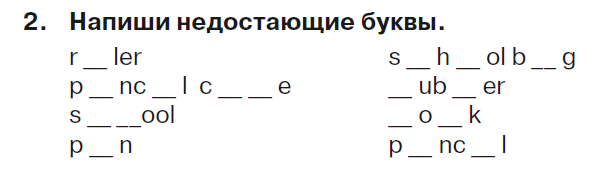 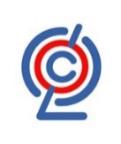 Планируемый результат: 
писать по образцу краткое письмо зарубежному другу
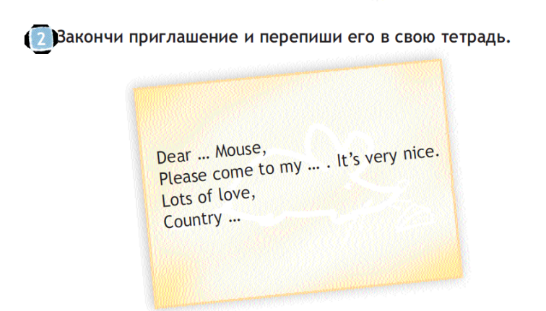 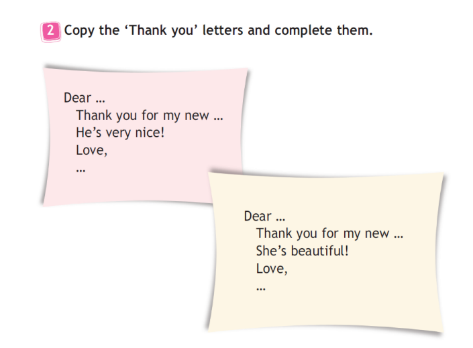 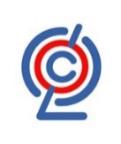 Планируемый результат: 
писать поздравительную открытку
 с Новым годом, Рождеством, 
днем рождения (с опорой на образец)
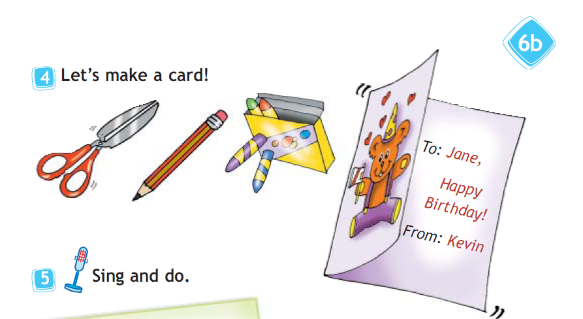 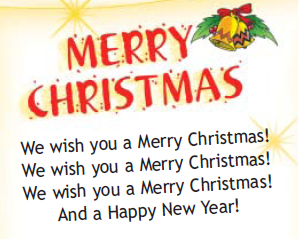 РУБРИКА “LET ME SHARE”
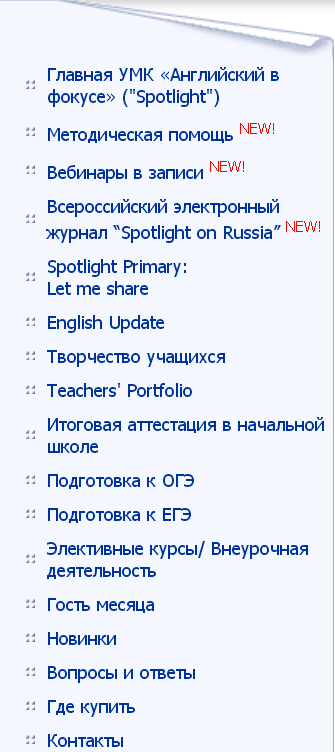 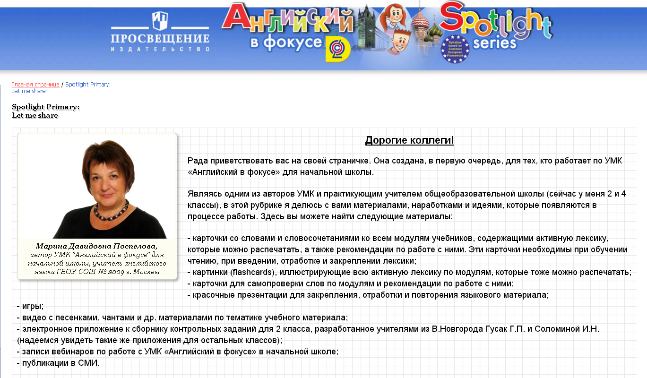 http://old.prosv.ru/umk/spotlight/info.aspx?ob_no=34714
ЖЕЛАЕМ УСПЕХОВ С АНГЛИЙСКИМ В ФОКУСЕ!
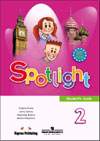 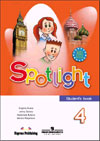 БИБЛИОГРАФИЯ
Федеральный государственный образовательный стандарт начального общего образования
Примерная основная образовательная программа начального общего образования
Рабочие программы 2-4 классы для учителей общеобразовательных учреждений, Н.И. Быкова, 
        М.Д. Поспелова
Методика обучения иностранным языкам: традиции и современность (под редакцией Миролюбова. Авторы М.Е. Брейгина и А.В. Щепилова, Титул, 2010)
Современная методика обучения иностранным языкам 
       Н.Д. Гальскова - М.: АРКТИ, 2003